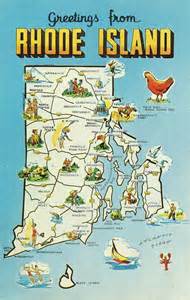 Our 50 States:Rhode Island
Lucy
7-29-15
Symbols of RI
The state bird is: red hen
The state flower is:violet
The state tree is: red maple tree
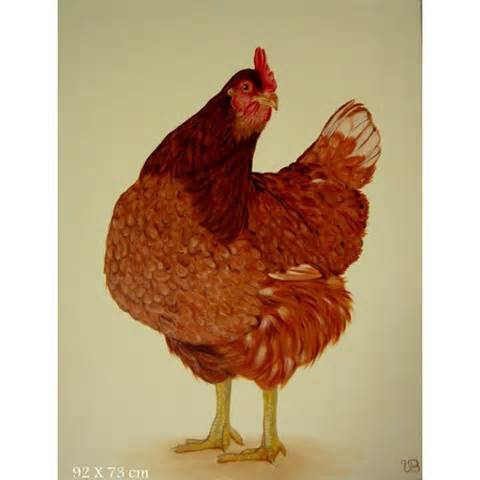 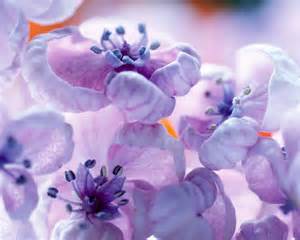 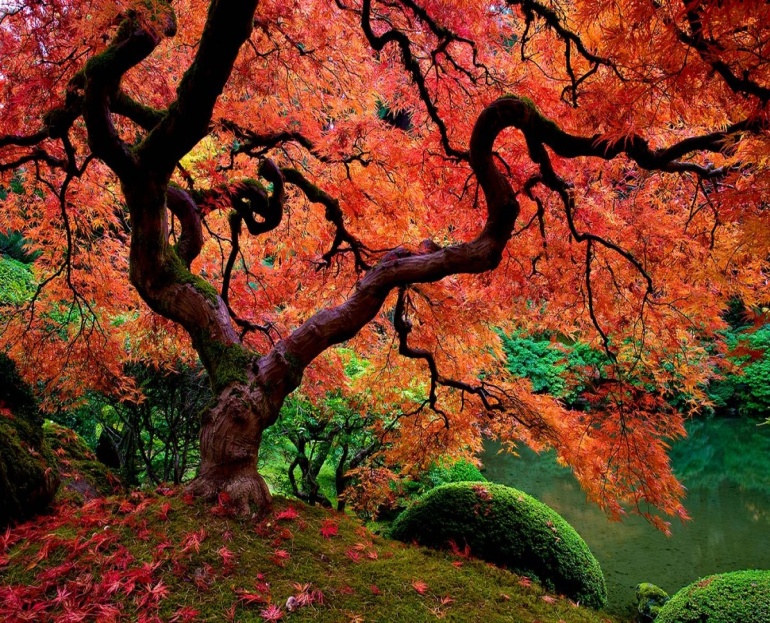 Add a picture here.
Add a picture here.
Add a picture here.
State Flag
It has an anchor because we’re the Ocean State.
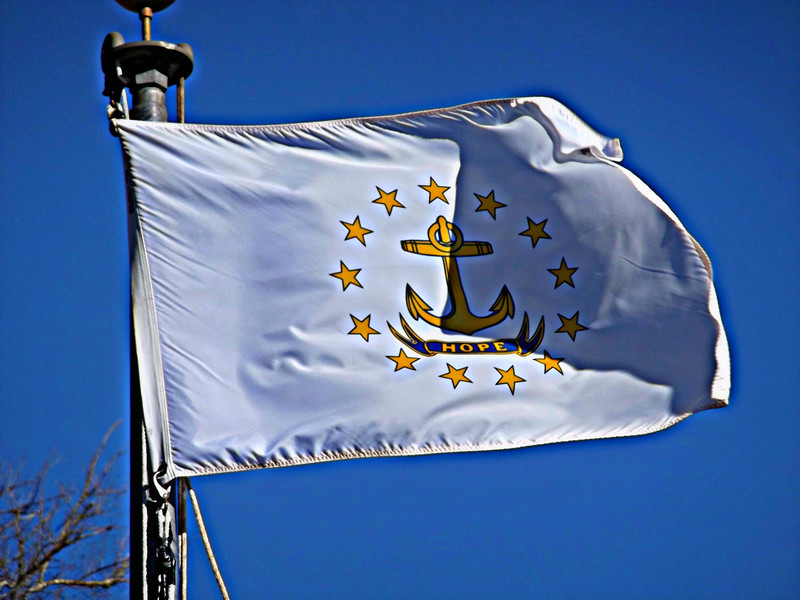 Add a picture here.
State Nickname
We are the Ocean State because we’re near water.
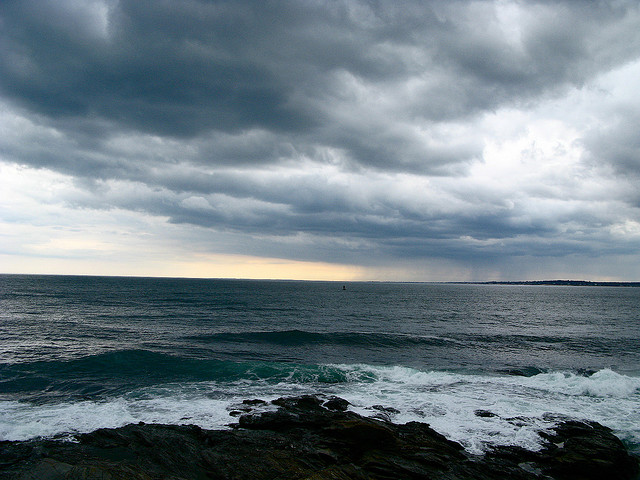 Statehood
This state became the 13 state in the United States in 1790. 

The first Governor of the state was Nicholas Cooke.
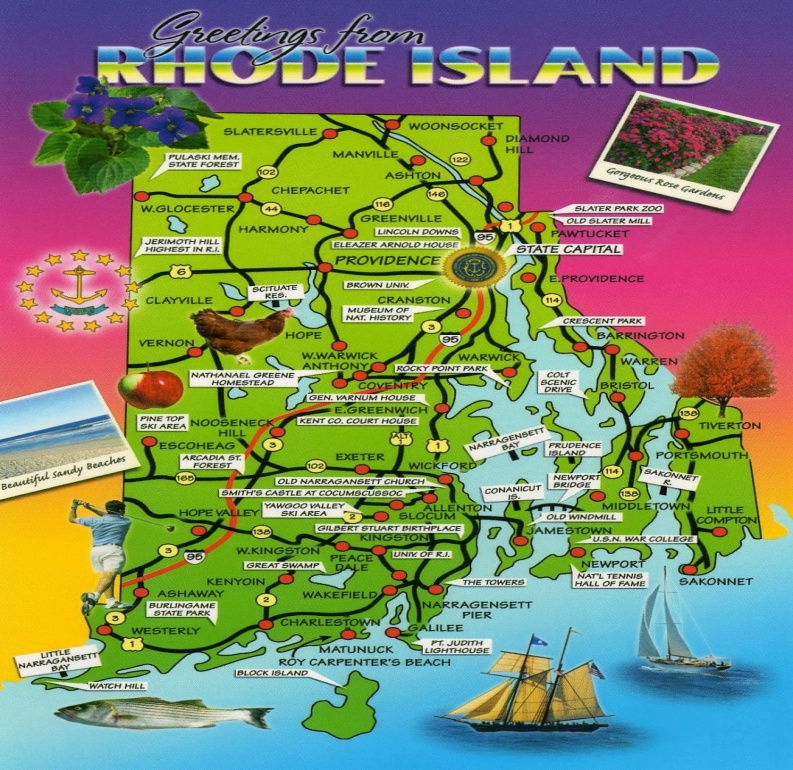 Government
Gina Raimondo
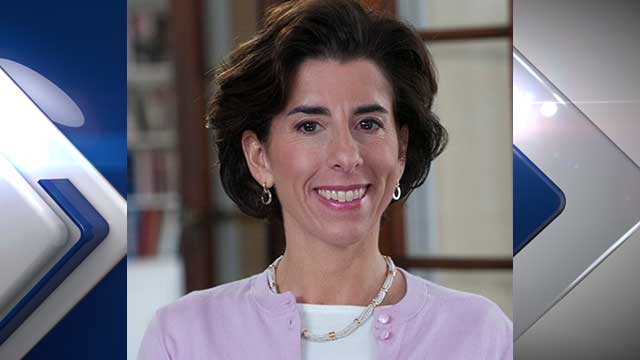 Maps
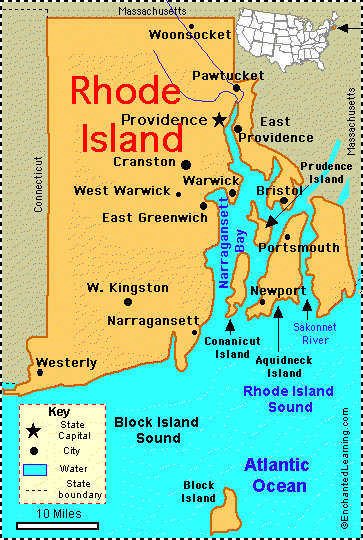 Weather
The average high temperature in July is: 83 degrees
The average high temperature in January is: 37 degrees
The average yearly precipitation is: 48.5 inches
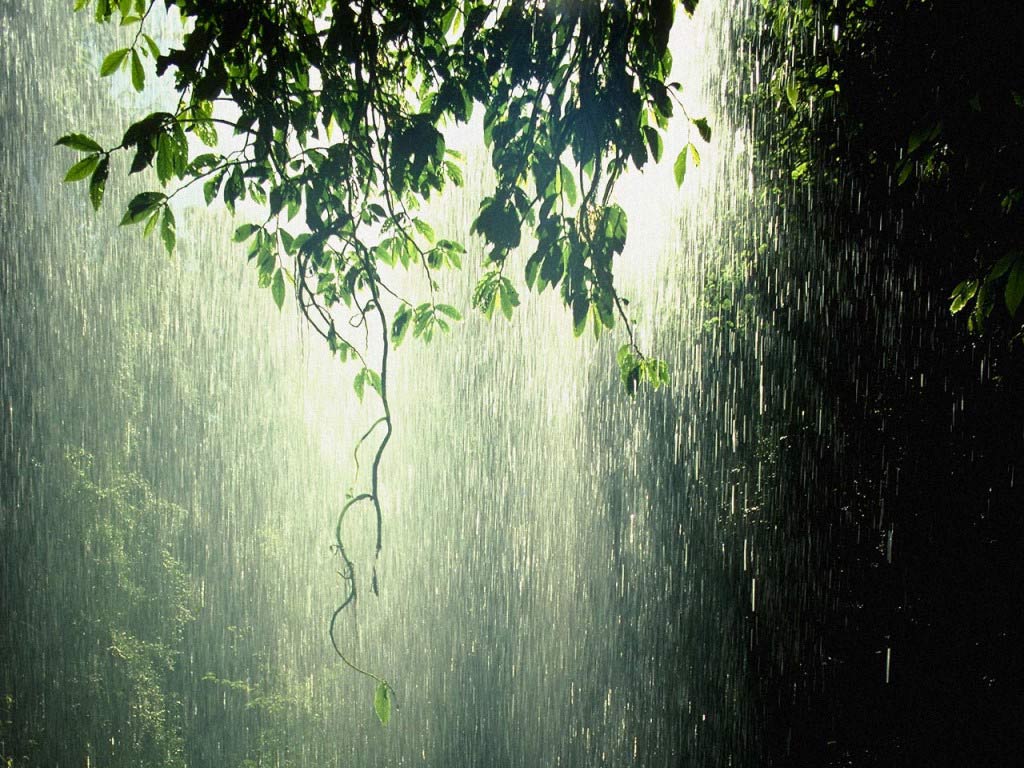 Natural Resources
Plant Life- pine, red maple
Animal Life – wolf, bear
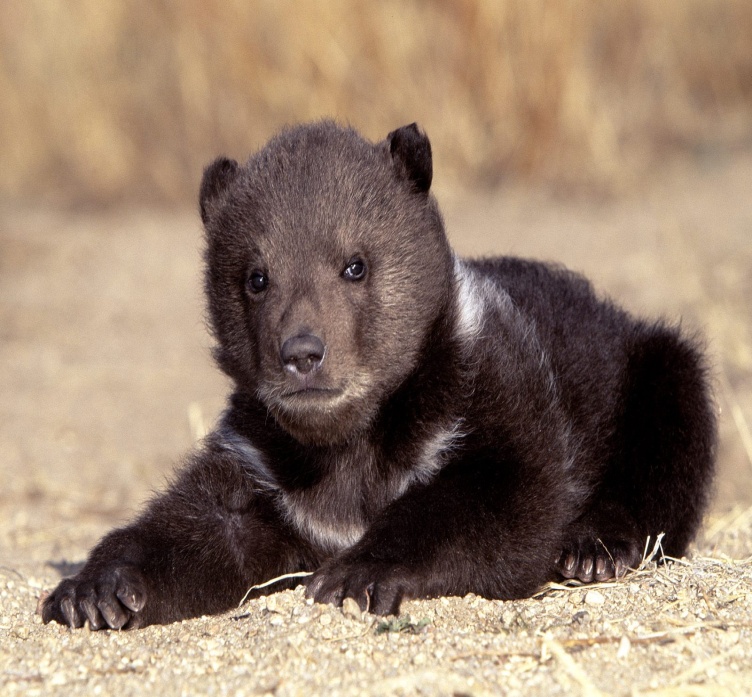 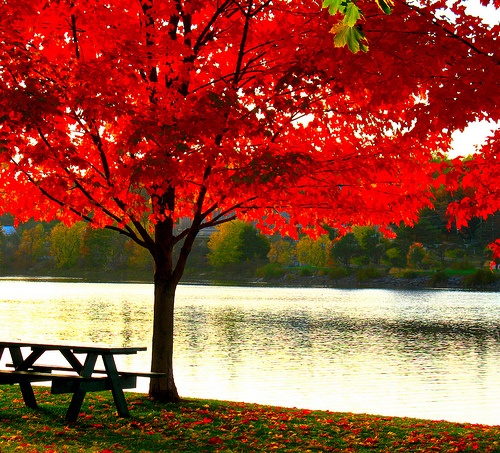 Places to Visit
Roger Wiliams Park Zoo
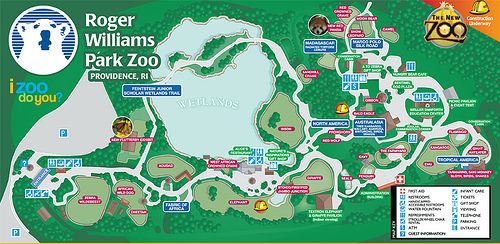 Famous People
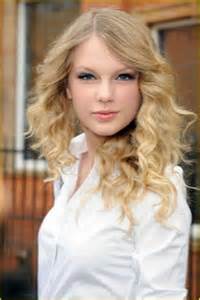 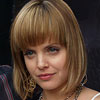 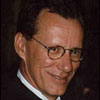